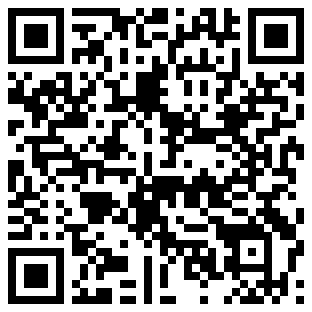 اللجنة الإحصائية
الدورة الثالثة عشرة
بيروت، 29-30 كانون الثاني/يناير 2019
4-	الأنشطة المنفذة في مجال الإحصاء
(E/ESCWA/C.1/2019/3)
		(ب) أنشطة التعاون الفني 
E/ESCWA/C.1/2019/3(Part III)
محتويات العرض
الخلفية 

اهداف وشركاء برنامج التعاون الفني في مجال الإحصاء

مخرجات برنامج التعاون لفني في مجال الإحصاء
	3.1 الخدمات الاستشارية
	3.2 ورشات العمل والدورات التدريبية

4. سبل المضي قدماً
1. الخلفية
أنشطة التعاون الفني في مجال الإحصاء
 خلال الفترة 2017-2018 
 أهداف العرض التقديمي: 

تقديم لمحة موجزة عن أنشطة التعاون الفني التي اضطلعت بها الإسكوا في مجال الإحصاء خلال 2017 و2018

قيام اللجنة بتقديم الاقتراحات بشأن تعزيز خدمات التعاون الفني بما يتماشى مع احتياجات وأولويات الدول الأعضاء.
مكونات أنشطة التعاون الفني لشعبة الإحصاء لبناء القدرات الاحصائية
المرونة


الاستفادة من  الأطرالتي يوفرها تعدد البرامج


استراتيجية عمل موجهة نحو النتائج
حسب الطلب
أطر وطنية شاملة لتنسيق التعاون
[Speaker Notes: يمتاز برنامج التعاون الفني لشعبة الإحصاء بالإسكوا بما يلي:
الاستفادة من  الأطرالتي يوفرها تعدد البرامج

البناء على العمل السابق الذي تم تنفذه، 

الاستفادة من تجارب البلدان والنجاحات المحرزة، 

ألتطرق إلى القضايا الناشئة والملحة،

السعي لوضع استراتيجية عمل إقليمية موجهة نحو النتائج، 

بلورة أطر وطنية ثنائية وشاملة لتنسيق التعاون.]
2. اهداف وشركاء برنامج التعاون الفني بالإسكوا في مجال الإحصاء
اهداف برنامج التعاون الفني في مجال الإحصاء


دعم النظم الإحصائية الوطنية والإقليمية في إنتاج وتعميم إحصاءات ذات جودة لوضع سياسات قائمة على الأدلة

 رصد التقدم المحرز نحو تحقيق أغراض وغايات التنمية الشاملة والمستدامة.
شركاء برنامج التعاون الفني بالإسكوا في مجال الإحصاء
3. مخرجات برنامج التعاون الفني:	3.1. الخدمات الاستشارية
1. مجموع الخدمات الاستشارية وبرامج الزمالة: 
35 خدمة استشارية
زيارة دراسية واحدة
2. عدد الدول التي استفادت من الخدمات الاستشارية:
16 بلدا من أصل 18 دولة عضو بالإسكوا،
يشير الى ارتفاع نسبة التغطية في تقديم الخدمات الاستشارية للدول الأعضاء، وعدالة التوزيع.
3. الموضوعات التي تناولتها الخدمات الاستشارية
[Speaker Notes: On December 11, 2018 the Egyptian Prime Minister issued on the decree establishing the High-level Committee to formulate the National Strategy for the development of Statistics. ESCWA provided assistance in 2017 and 2016 to CAPMAS 
SD continued reviewing the sectoral strategies of DOS for the NSDS in 2018]
3.2 - ورش العمل وبناء القدرات :
 أبرز ملامح الخدمات التي قدمت في إطار برنامج التعاون الفني لشعبة الإحصاء خلال الفترة  2017-2018
عدد ورش العمل : 19

عدد المشاركين : 507 مجموع، 28% اناث

عدد الدول التي عقدت فيها ورش العمل الإقليمية: 6 دول
محاور اهداف وموضوعات ورش العمل
4. سُبل المضي قدماً
تتطلب مواكبة التطورات والتحديات الاقتصادية الاجتماعية والببيئية
دعم قدرات البلدان في تجميع ومعالجة ونشر البيانات والمؤشرات والمعلومات، لا سيما استخدامات التكنولوجيات الحديثة

تبادل التجارب الناجحة والدروس المستفادة

توفير منبراً للتحاور بشأن الأولويات الإقليمية في مجال الإحصاء، وزيادة تنسيق أنشطة التعاون الفني

تعزيز التعاون والتنسيق الإقليمي فيما بين البلدان العربية والتعاون الدولي وبين الأقاليم توفير الدعم اللازم لمكاتب الإحصاء الوطنية في عملها لرصد التقدم المحرز في تنفيذ خطة عام 2030 وإعداد التقارير
اللجنة الإحصائية مدعوة إلى تقديم الاقتراحات بشأن تفعيل خدمات التعاون الفني، بما يتماشى مع احتياجات الدول الأعضاء، وأولوياتها، وتنفيذ اجندة 2030
شكراً